Муниципальное бюджетное общеобразовательное учреждение «Средняя общеобразовательная школа №2 р.п. Самойловка Самойловского района Саратовской области
Конкурсная программа 

«Отгадай загадку»
                                                   Автор:
                                       воспитатель ГПД                                            Полковниченко З.В.

Самойловка, 2014
Загадки на тему«Фрукты, овощи, ягоды»
Эту ягодку леснуюЯ в ладошку наберу -Ароматную такуюЯ попробовать хочу
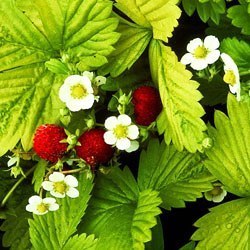 (земляника)
Что за странную малинку
Мама принесла в корзинке?
Цветом чёрная  она,
Вкусом кислая слегка.
Называют её дикой
И колючей…
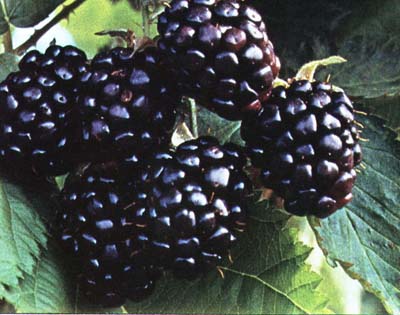 ежевикой
На болотной кочкеПосреди лесочкаМы собрали маленькиеБусинки аленькие.
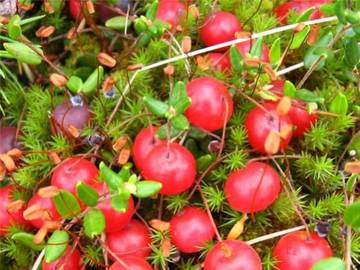 (клюква)
.  Её любят взрослые,
 Её любят дети
И, конечно, больше всех – 
Бурые медведи.
Гроздья алые висят 
На колючей ветке
Своим видом говорят: «Угощайтесь, детки».
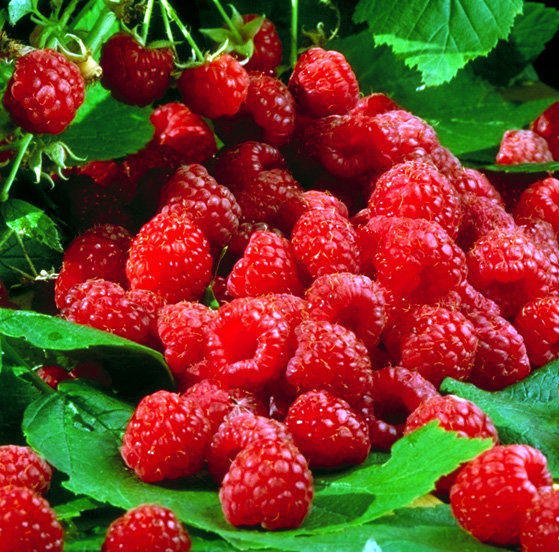 (малина)
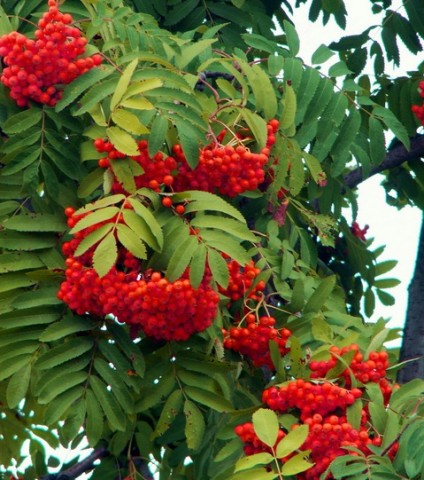 Рубиновые бусыСозрели в сентябре,А стали бусы сладкиеЛишь только в январе.
(рябина)
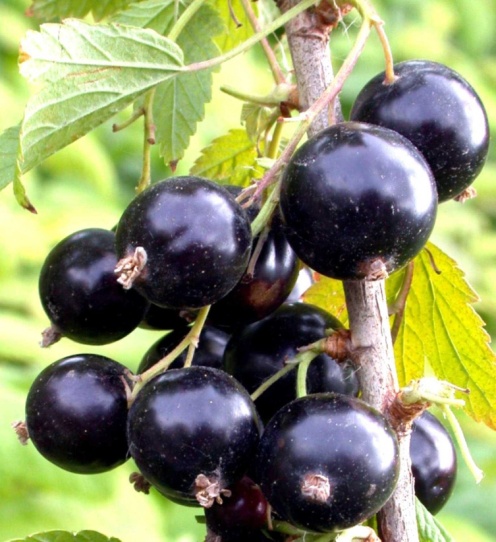 Ягоды и чёрные, и белые, и красные -
У них название одно, 
А сорта все разные.
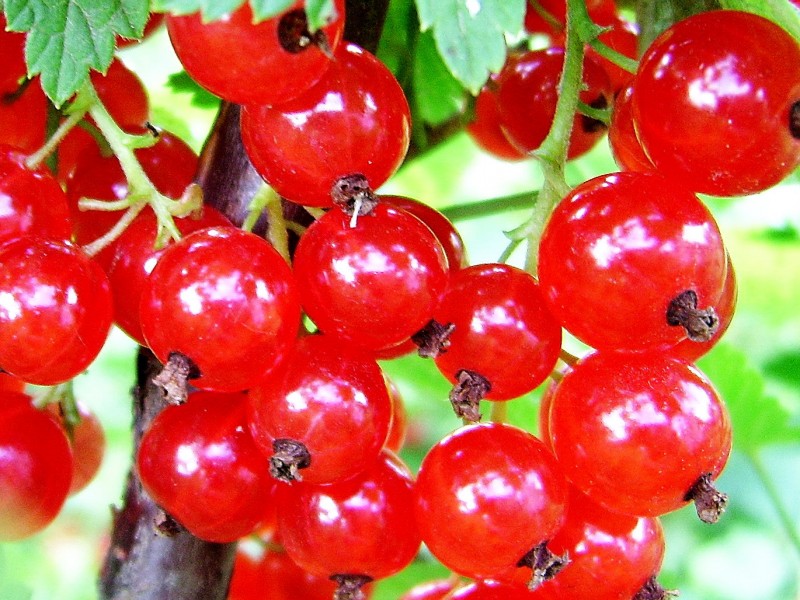 (смородина)
В мае белыми  цветами 
Был усыпан весь наш сад.
Тёмно-красными плодами
 В августе кусты горят.
Всей семьёй мы дружно вышли
Собирать в корзинки …
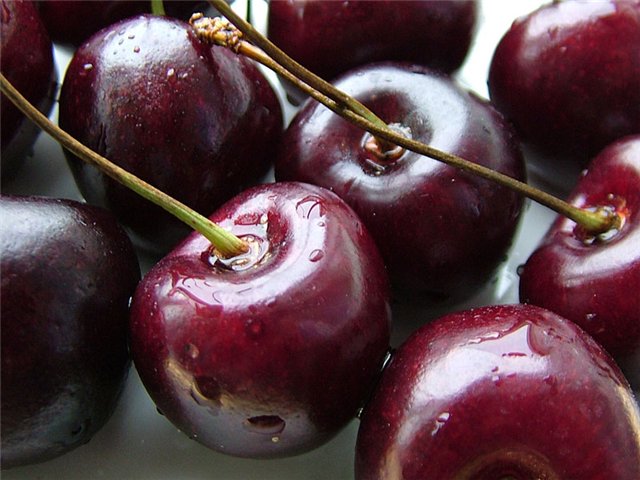 вишню
Сидит рядом с нами,Смотрит чёрными глазами,Черна, сладка, Мала и всем мила.
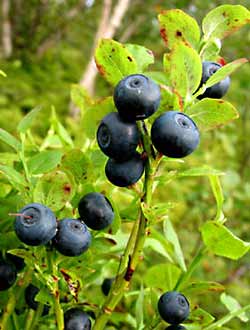 черника
Аппетитная на вид
Чудо-ягодка висит.
 Ярко-красная, тугая,
Будто соком налитая.
С плоской  косточкой внутри,
Что за прелесть, посмотри!
Провисит до января
Лакомство для снегиря.
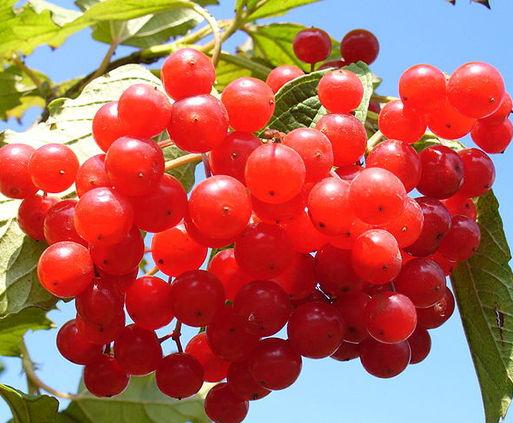 (калина)
Эта ягодка лесная -Голубая-голубая.На болоте, как черникаобитает…
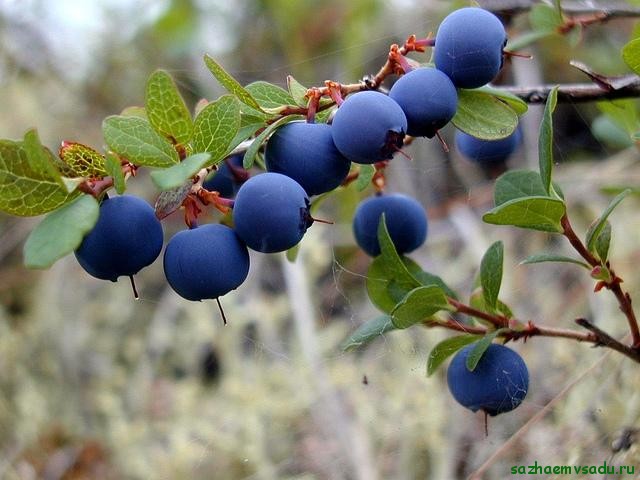 (голубика)
Эти ягоды висят,
Будто крупный виноград.
Но добраться до них сложно,
Рвать их нужно осторожно.
Всюду острые шипы,
Защищают те плоды.
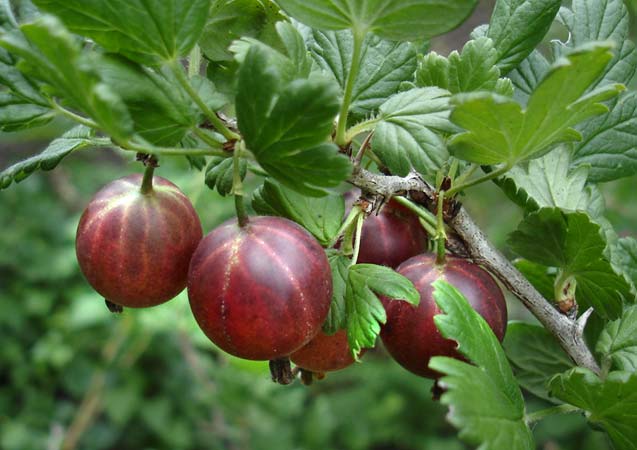 (крыжовник)
На болоте  родилась«Царская малина»И к  июлю налиласьцветом апельсина.Соберу в своё лукошкоЗолотистую …
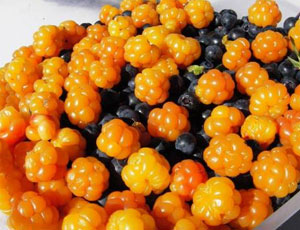 морошку
На болотный мягкий мох
Кто-то высыпал горох.
Не зелёный, а другой –
Ярко-красный, огневой.
На боку играют блики
У красавицы -…
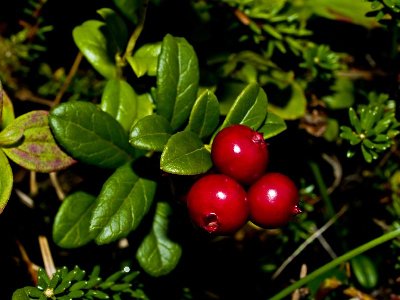 брусники
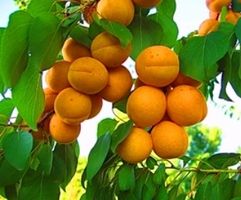 Солнца  ласкового друг -Бархатистый сочный фрукт.Знаю, ты на юге рос,Золотистый …
абрикос
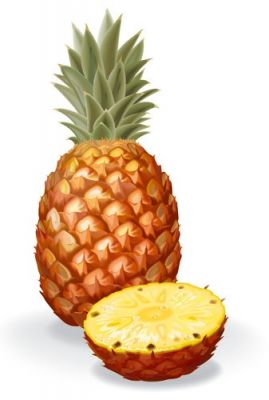 Этот сочный сладкий фрукт -
Экзотический продукт.
В жарких странах папуасы
Собирали …
ананасы
Африканский берег дальний –
Родина высокой пальмы.
А на пальме той растёт
Золотистый длинный плод.
Шимпанзе и обезьяны
Любят сладкие …
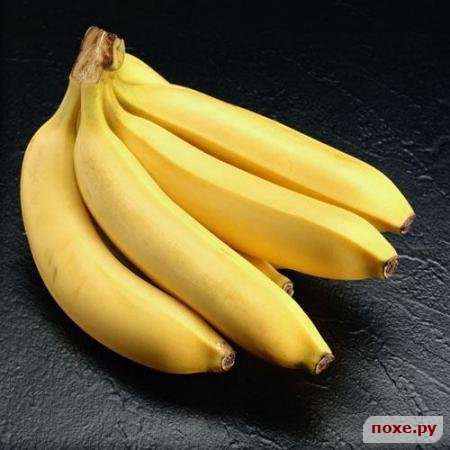 бананы
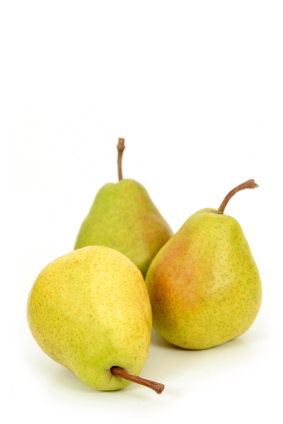 На деревьях меж листами
  Висят птицы вверх ногами.
(груши)
Без счёту одёжек,
И все без застёжек.
Черная мышкаСидит в домишке.Ушки зелены,Торчат из земли.
(капуста)
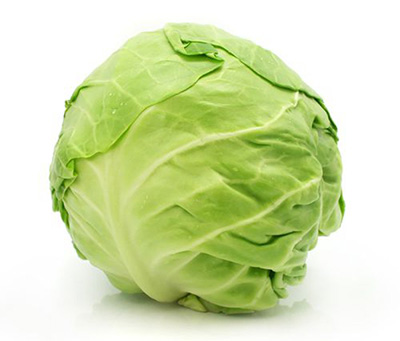 (редька.)
Красна, 
в землю вросла.
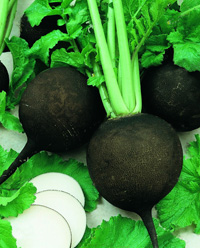 (морковь)
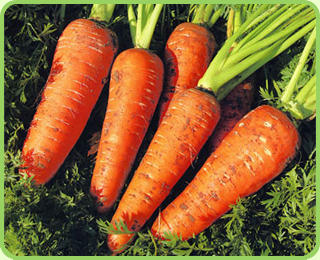 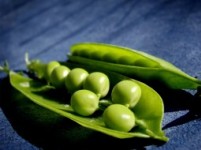 Мальчики живут в зелёных чуланчиках.
(горох)
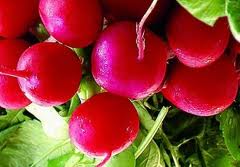 С виду -  красный,
Раскусишь – белый.
(редис)
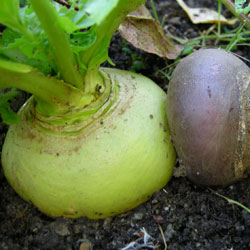 Кругла да гладка,Откусишь – сладка.
(репа)
Кругла, а не месяц.
Желта, а не масло.
Сладка, а не сахар.
С хвостом, а не мышь.
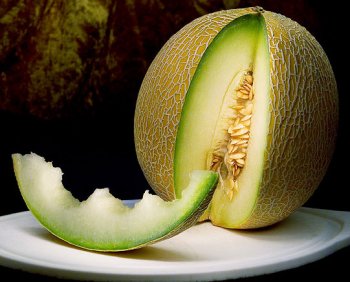 (дыня)
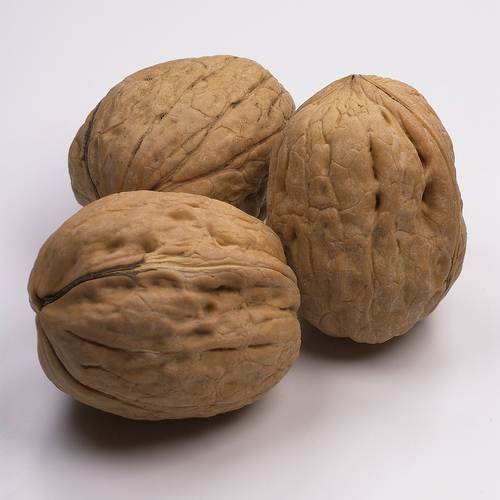 Маленький Иван,Костяной кафтан.
(орех)
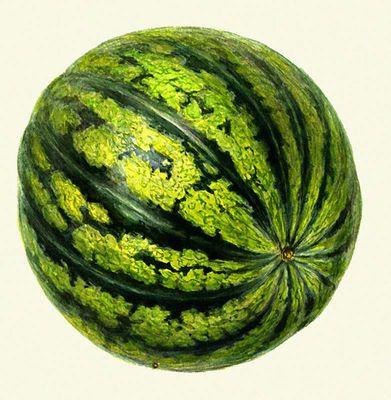 Сочный, сахарный на вкусСпит на бахче  карапуз,Греет круглые бока -Не созрел ещё пока.
(арбуз)
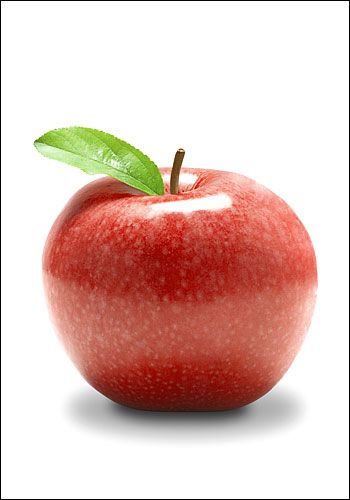 Само с кулачок, красный бочок,
Потрогаешь -  гладко,
А откусишь -  сладко.
(яблоко)
Было зелёное платье атласное.Нет, не понравилось,Выбрала красное.Но надоело также и это –Платье надела синего цвета.
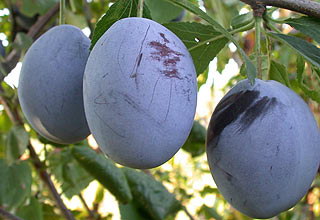 (слива)
Зоркий глаз – 
Богатырь Тарас
В подземелье ушел,
Десять братьев нашел.
Посмотри-ка,
Посмотри,
Каковы богатыри!
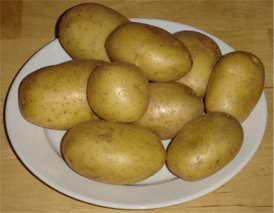 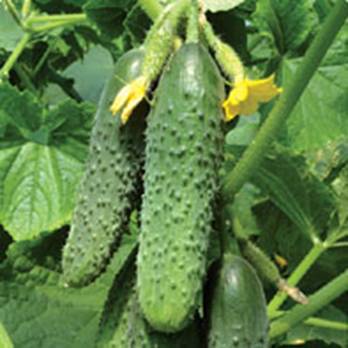 (картофель)
Лежит меж грядокЗелен и сладок.
(огурец)
На троне В зеленой коронеЦарь сидит на припёке,И лоснятся от важности красные щеки.Ветер поднялся,Трон зашатался,Царь удивился,С трона свалился.
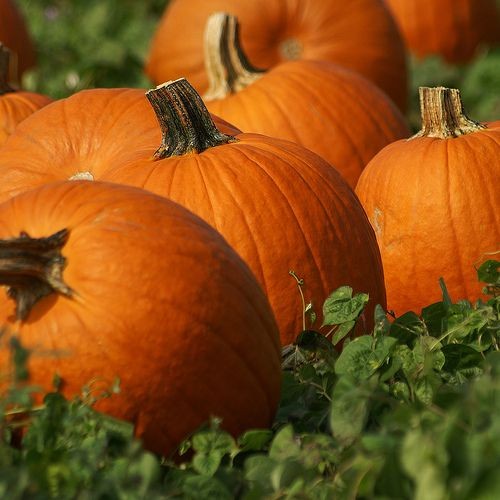 Золотая голова
Велика, тяжела.
Золотая голова отдохнуть прилегла.
Голова велика,
Только шея тонка.
(помидор)
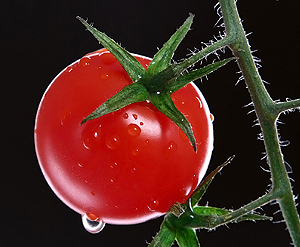 (тыква)
Загадки на тему «Животные и птицы»
Над морской волной летает,Моря шум унять мечтает,На волну садится.Что это за птица?
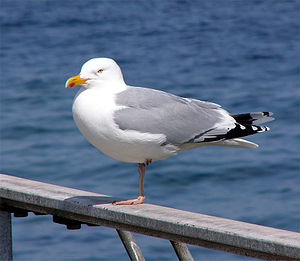 (чайка)
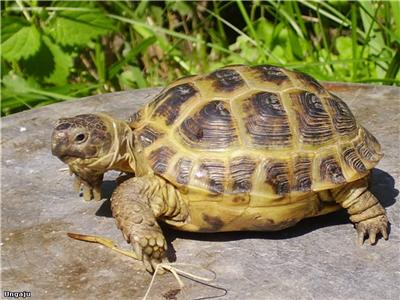 На спине я дом ношу,
Но гостей не приглашу.
В костяном моем дому
Место только одному.
(черепаха)
Есть рога, но не бодается.Зубы есть, но не кусается.Домик носит на себе,А живет она в воде.
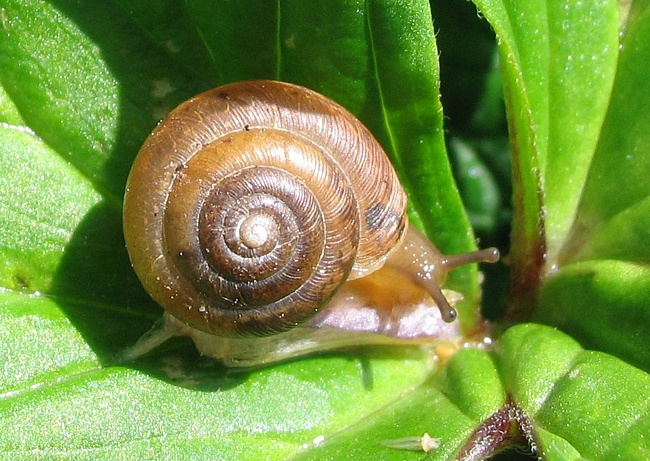 (улитка)
Весь день рыбак в воде стоял,
Мешок рыбёшкой набивал.
Закончив лов, забрал улов,
Поднялся ввысь — и был таков.
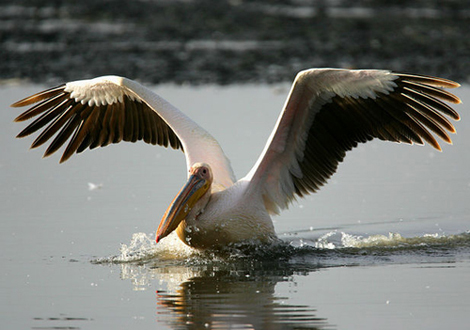 (пеликан)
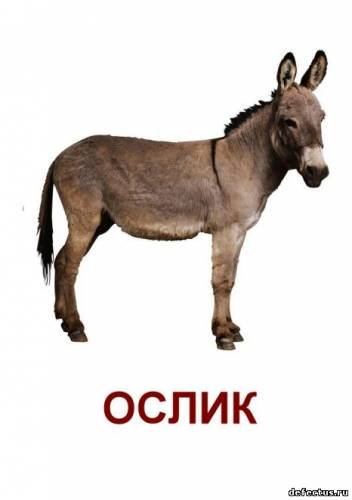 Как везти на нем поклажу?Подойду. Его поглажу.Что повесил носик,Мой упрямец...             ?
ослик
Прилетают к нам зимой,
Им не нужен летний зной.
Грудка ярче, чем заря,
У красавца...
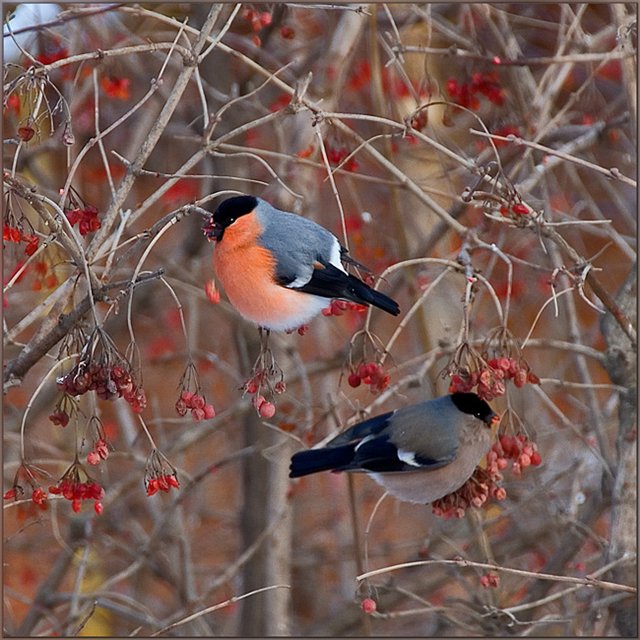 снегиря
Стрекотунья, белобока,Наша сплетница...
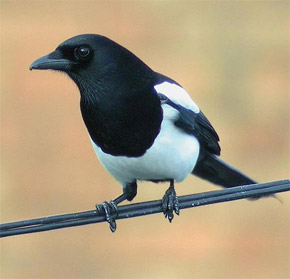 сорока.
В Ниле водится тот зверь,
Ты его слезам не верь,
Ты не верь, что он хороший,
Что любит есть одни калоши.
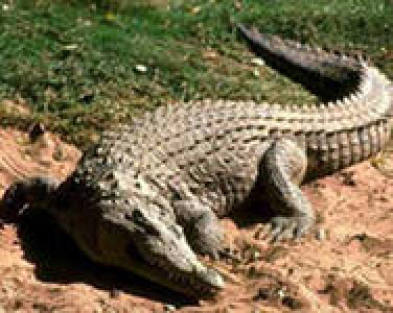 (крокодил)
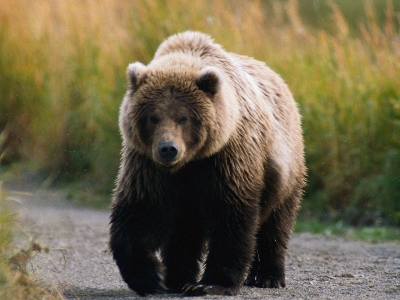 Летом ходит без дорогиВозле сосен и берез,А зимой он спит в берлоге,От мороза прячет нос.
(медведь)
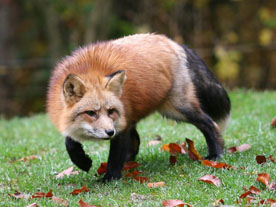 За деревьями, кустами
Промелькнуло, будто пламя.
Промелькнуло, пробежало...
Нет ни дыма, ни пожара.
(лиса)
Серовато, зубовато,По полю рыщет,Телят, ягнят ищет.
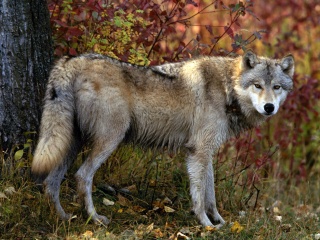 (волк)
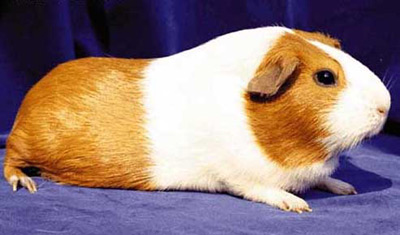 И в море не купаются,
И нет у них щетинки,
И все же называются
Они – морские…
свинки
Когда он в клетке, то приятен,На шкуре много черных пятен.Он хищный зверь, хотя немножко,Как лев и тигр, похож на кошку.
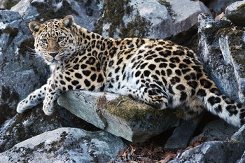 (леопард)
Что за коняшки -
На всех тельняшки.
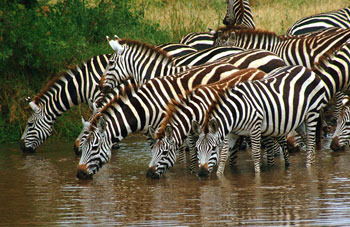 (зебры)
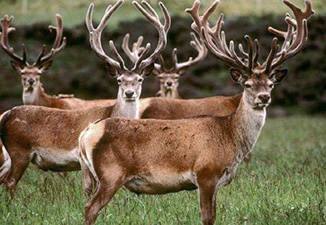 Кто на своей голове лес носит?
(олень)
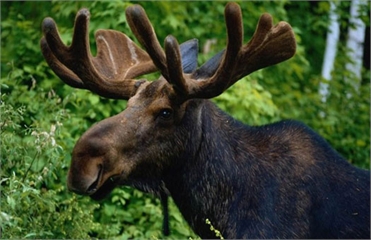 Трав копытами касаясь,Ходит по лесу красавец,Ходит смело и легко,Рога раскинув широко.
(лось)
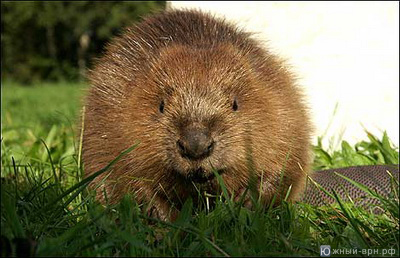 Водяные мастера
Строят дом без топора.
Дом из хвороста и тины
И плотину.
(бобры)
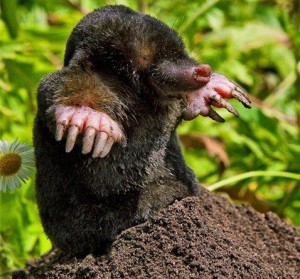 Сделал дыру,Вырыл нору,Солнце сияет,А он и не знает.
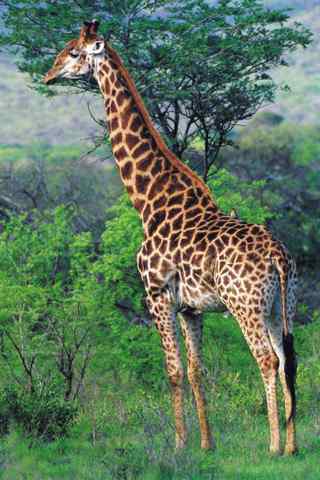 (крот)
Он ходит, голову задрав,
Не потому, что важный граф,
Не потому, что гордый нрав,
А потому, что он ...
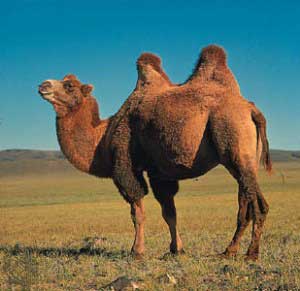 (жираф)
Зверь я горбатый,
А нравлюсь ребятам.
(верблюд)
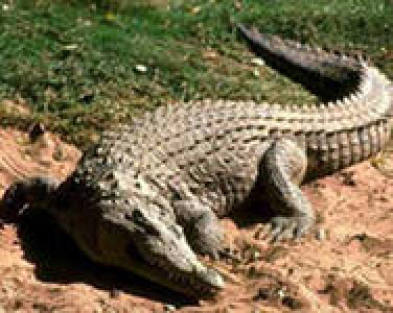 По реке плывет бревно.Ох и злющее оно!Тем, кто в речку угодил,Нос откусит …
(крокодил)
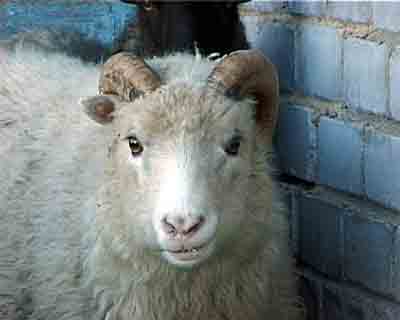 По горам, по долам
Ходит шуба да кафтан.
(баран)
Сама пестрая,Ест зеленое,Дает белое.
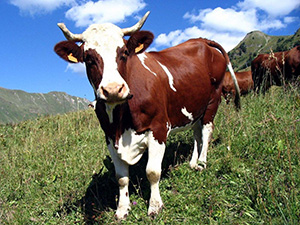 (корова)
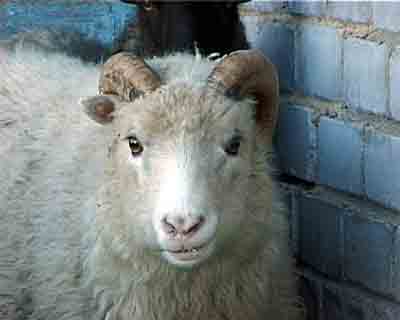 Кто ни в жару, ни в стужу
Не снимает шубу.
(овца, баран)
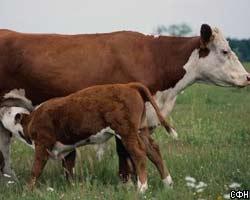 Посреди двора
Стоит копна:
Спереди - вилы,
Сзади – метла.
(корова)
Заворчал живой замок,Лег у двери поперек.Две медали на груди.Лучше в дом не заходи!
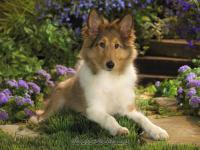 (собака)
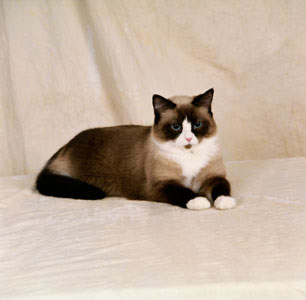 Мордочка усатая,
Шубка полосатая,
Часто умывается,
С водой не знается.
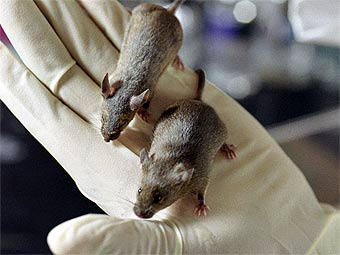 (кошка)
Маленький шарик
Под лавкой шарит.
(мышь)
У кого рога длинней хвоста?
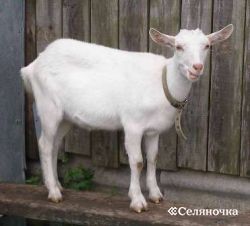 ( у козы)
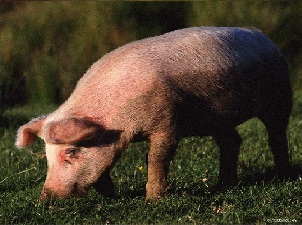 Пятак есть,
А ничего не купит.
(свинья)
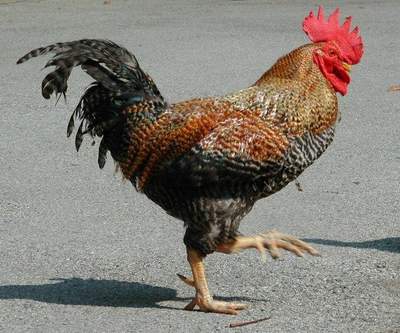 Не царь, а в короне,
Не всадник, а со шпорами.
(петух)
У этого зверя огромный рост,Сзади у зверя - маленький хвост,Спереди у зверя - хвост большой.Кто же это? Кто же это? Кто такой?Ну, конечно, это он!Ну, конечно, это ...
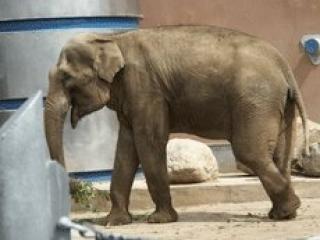 (слон)
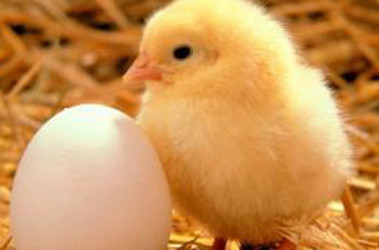 Явился в жёлтой шубке:
Прощайте, две скорлупки!
(цыплёнок)
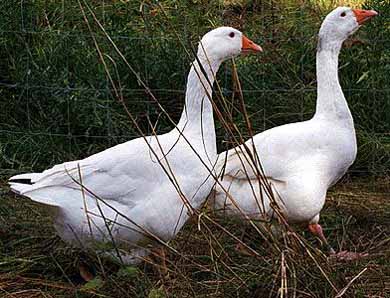 Когда плывёт — прекрасен,Когда шипит — опасен.
(гусь)
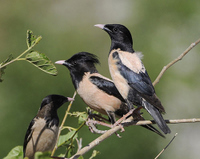 На шесте — дворец,
Во дворце — певец.
. (скворец)
Чёрный жилет, красный берет,
Нос — как топор,
 Хвост — как упор.
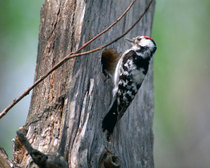 (дятел)
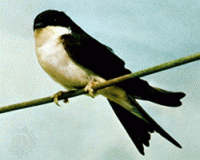 Угадайте, что за птичка?Тёмненькая невеличка,Беленькая с живота,Хвост раздвинут в два хвоста.
(ласточка)
Озорной мальчишка
В сером армячишке
По двору шныряет,
Крохи собирает.
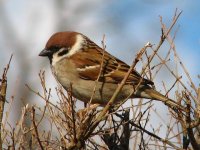 (воробей)
Гнездо своё он в поле вьёт,Где тянутся растения.Его и песни, и полётВошли в стихотворения.
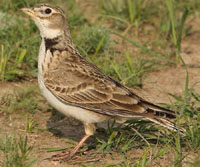 (жаворонок)
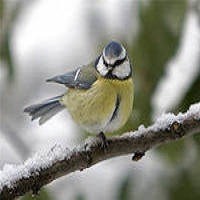 Спинкою зеленовата,
Животиком желтовата,
Чёрненькая шапочка
И полоска шарфика.
(синица)
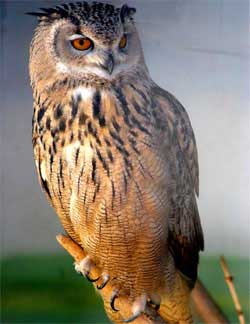 Глазищи круглы,Когтищи остры,Носище кривой —Разбойник лесной.
(филин)
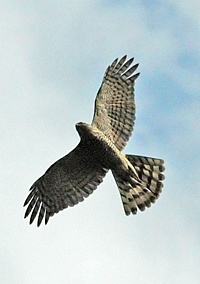 Птица сверху налетает
И цыплят внизу хватает.
(ястреб)
Интернет-ресурсы
лиса:
http://wallspaper.ru/uploads/gallery/thumb/12/1234276903_fox105_1600x1200.jpg
медведьhttp://www.giport.ru/news_city/73264/
земляника   http://ayzdorov.ru/images/Travi/zemlyanika.jpg
ежевика http://zdoroviymir.com/images/articles/bc601c18b7632c7ee628859560320aa5/egevika.jpg
клюква - http://s1.uploads.ru/t/MbC9N.jpg
малина - 
http://catalogdiet.ru/health/wp-content/uploads/2012/04/40097_10150248006580109_216398700108_14042899_1477560_n.jpg
рябина - http://go2.imgsmail.ru/imgpreview?key=49d7bd272ba87968&mb=imgdb_preview_1863
черника - http://www.phytology.ru/images/stories/les/kustarniki/7.jpg
Интернет-ресурсы
смородина чёрная - http://vinograd-select.com.ua/images/pict_stati/sajenci_smorodini.jpg
смородина красная - http://go1.imgsmail.ru/imgpreview?key=5eb214c243133e2&mb=imgdb_preview_450
вишня - 
http://img0.liveinternet.ru/images/attach/c/0/44/230/44230072_chereshnya.jpg
калина - 
http://blinow.net/uploads/posts/2010-11/1288731539_kalina-krasnaya.jpg
голубика - 
http://sazhaemvsadu.ru/wp-content/uploads/2013/05/%D0%93%D0%BE%D0%BB%D1%83%D0%B1%D0%B8%D0%BA%D0%B0.jpg
крыжовник - http://flos.in.ua/555/agrus3.jpg
морошка - 
http://slavyanin.org/misc/moroshka2.jpg
Интернет-ресурсы
брусника - http://www.moymalish.com/img/images/brusnichniy-list-pri-beremennosti.jpg
абрикос - http://go2.imgsmail.ru/imgpreview?key=428f8688ede996b4&mb=imgdb_preview_1355
ананас - 
http://img1.liveinternet.ru/images/attach/c/0/53/77/53077566_img_7120701_2903_1.jpg
банан - 
http://poxe.ru/uploads/posts/2010-09/1285846306_001.jpg
редька - 
http://detstvovmeste.ru/012012/data_3717.jpg
капуста - http://supercook.ru/images-bluda-0/zz102-salad-8-16-x-1.jpg
морковь - 
http://wkus-no.ru/sites/default/files/imagecache/Scale-400X400/nodeimage/carrotmork.jpg
Интернет-ресурсы
горох - http://sibmama.ru/images/6109/0217864956cdef50ca545d0aff32df0e77ab14cc.jpg
редис - 
http://udachniseazon.ru/wp-content/uploads/2012/05/redis.jpg
груша - 
http://veslo.org/images/stories/Novyny/17_10_05/06_09/s14.jpg
репа - http://900igr.net/datai/biologija/Repa/0006-001-Pudovaja-repka.jpg
дыня - 
http://img0.liveinternet.ru/images/attach/c/2/72/872/72872225_thumbs_4a82b2ae5b424.jpg
огурец - http://www.effektivnoe-pohudenie.com/images/posts/ogyrci.jpg
орех - http://www.healthstream.ru/images/grorehi.jpg
арбуз - http://kavoman.com.ua/system/files/4-21.jpg
картофель - http://ayzdorov.ru/images/Lechenie/kartoshka-varenii.jpg
яблоко - http://girlsfood.ru/pics/attached/1739_1.jpg
Интернет-ресурсы
http://go1.imgsmail.ru/imgpreview?key=470f57a9cc063062&mb=imgdb_preview_963 – слива
помидор - 
http://go1.imgsmail.ru/imgpreview?key=292fb6cfa7b50f4c&mb=imgdb_preview_1860
тыква - http://polzavred.ru/wp-content/uploads/polza-tykvy.jpg
чайка - http://upload.wikimedia.org/wikipedia/commons/thumb/7/7f/Larus_argentatus_ad.jpg/300px-Larus_argentatus_ad.jpg
черепаха - http://go4.imgsmail.ru/imgpreview?key=3a17a051fbe3d329&mb=imgdb_preview_1312
улитка - http://stat18.privet.ru/lr/0a23ec41158f879e3612c90feab46ca6
пеликан - 
http://www.ebftour.ru/images/import/news/bce153f2c1ac5d099a184a620921d223.jpg
осёл - http://defectus.ru/_ph/5/2/255293645.jpg?1408978687
Интернет-ресурсы
сорока - http://www.dekatop.com/wp-content/uploads/2011/07/sueverie_05.jpg
крокодил - 
http://api.ning.com/files/fjndKPwt3WTvqVfC8Gm50SSoTriYT8gWUjZvlRsRJxiLcyoYC6YfkS3XXF1ZLSE5O4sfml2L6h4n2dNf6u6x5w5PQQ8uOuCT/2111.jpeg?width=393
морская свинка - http://our-pets.ucoz.ru/pig/10.jpg
леопард - http://bigcats.ru/newsfiles/images/271109le/1.jpg
зебры - http://content.foto.mail.ru/mail/lena_pechtereva/_answers/i-1027.jpg
олень - http://www.b-tal.ru/netcat_files/userfiles/olen.jpg
бобёр - http://www.south-vrn.ru/images/articles/bober.jpg
жираф - http://animalwild.net/uploads/posts/2011-08/1314260877_22.jpg
верблюд - http://zoofayna.ru/wp-content/uploads/2011/08/verblyud.jpg
баран - http://groh.ru/kolsk01/kolsky29.jpg
корова - http://pics.top.rbc.ru/top_pics/uniora/58/1177512188_0558.250x200.jpeg
Интернет-ресурсы
корова - http://creative.allmedia.ru/arc/300x225/photo_51909_%7B661980F2-780A-47EB-830E-CFB84AE57AB7%7D.jpg
собака - http://photo-sborka.ru/images/photos/photo-sborka.ru_0/0/2/photo-sborka.ru_2592_preview_AEC.jpg
кошка - http://www.kleo.ru/encyclopedia/cat/elit/elit_b.jpg
мыши - http://paranormal.org.ru/images/12438021631
коза - http://fermer02.ru/uploads/posts/2013-08/thumbs/1376283495_russkaya-belaya-66.jpg
свинья - http://www.nanonewsnet.ru/files/users/u282/2010/svinya_0.jpg
петух - http://http.www.fanka.ru/foto/foto/petuh/petuh02.jpg
слон - 
http://static.vmurmanske.ru/serverdata/news_info/2009/07/13/361931/imgFull.jpg
цыплёнок http://www.segodnya.ua/img/article/2983/44_main.jpg
Интернет-ресурсы
гусь - http://symbolsbook.ru/images/G/Goos2.jpg
скворец - 
http://salsknews.ru/images/stories/desember_2011/skvorec.jpg
дятел - http://zoo.rin.ru/images/arts/img_8518_m.jpg
ласточка - http://www.uralweb.ru/forums/attaches/19/26/th_26e29c4850015a1aa98bef01e25aec01.gif
воробей - http://cs1122.vk.me/g1274307/a_6c988731.jpg
хаворонок - http://rezonans.volyn.net/_nw/5/24921478.jpg
синица - 
http://zoofoodpro.ru/wp-content/uploads/2014/06/zimujushhie-pticy.jpg
филин - http://melochi-jizni.ru/img_zodiak/maya-sova.jpg
ястреб - 
http://stat1.dvn.ru/pm/0a1580170b062307d63688d3317b9212